These three types of rock were all crushed at Thwaite Watermill. 
Draw lines or colour code to match the rock types to their descriptions and uses.
DESCRIPTIONS
USES
ROCKS
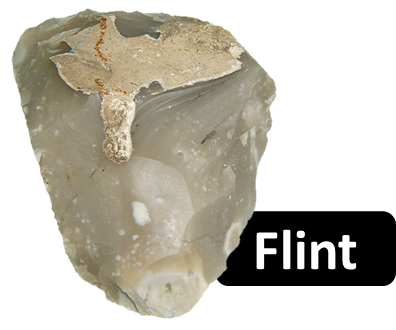 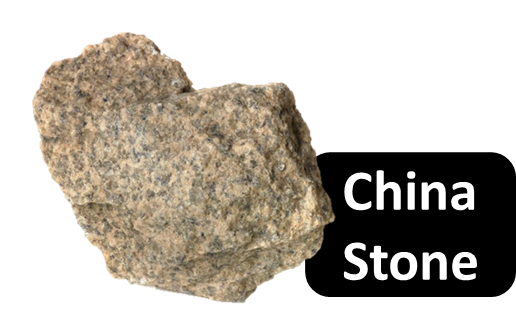 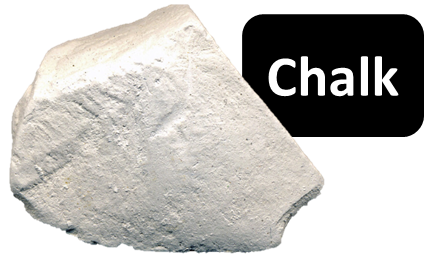 Answers
*These were the products made using rock crushed at Thwaite Watermill.
DESCRIPTIONS
USES
ROCKS
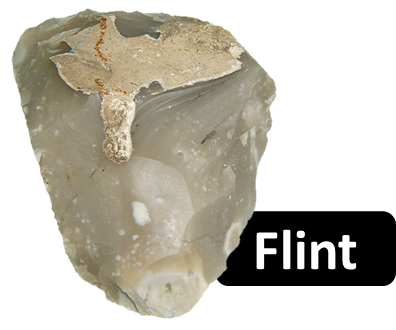 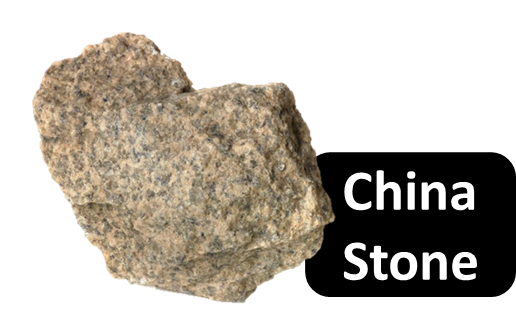 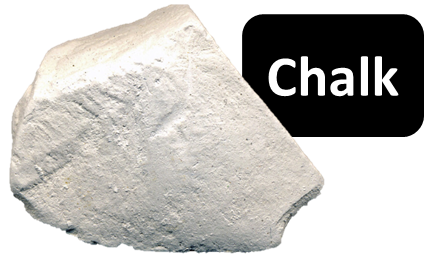 Image References
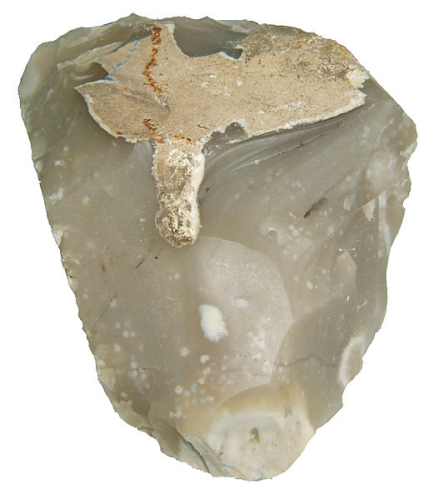 Flint image – released under a ‘Creative Commons Attribution-Share Alike 3.0 Unported’ license, taken by Otis Crandell and displayed on Wikipedia. 
Link to license: https://creativecommons.org/licenses/by-sa/3.0/legalcode
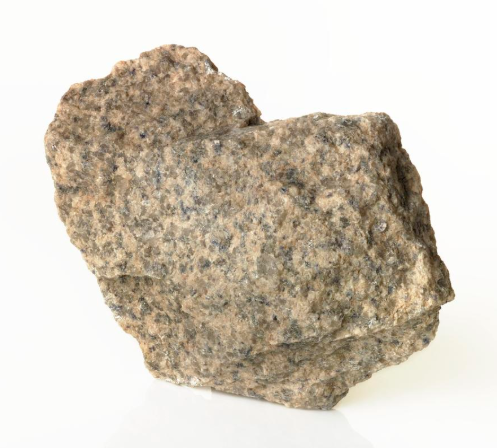 China stone image – released under a ‘Creative Commons Attribution-NonCommercial-ShareAlike 4.0’ license and displayed on the Science Museum Group website.
Link to license: https://creativecommons.org/licenses/by-nc-sa/4.0/legalcode
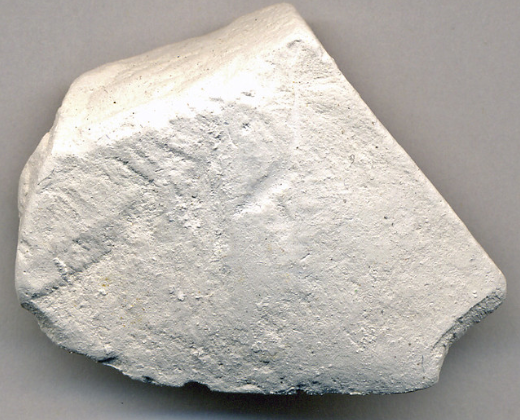 Chalk image – released under a ‘Creative Commons Attribution 2.0 Generic’ license, taken by James St. John and displayed on Flickr. 
Link to license: ttps://creativecommons.org/licenses/by/2.0/legalcode